Chapter 3
Selection Control Structure
M. Bahrul Ulum, M.Kom
Informatics Engineering 
Computer Science Faculty
Objectives
Elaborate on the uses of simple selection, multiple selection, and nested selection in algorithms
Introduce the case construct in pseudocode
Develop algorithms using variations of the selection control structure
Selection Control Structure
You can use the selection control structure in pseudocode to illustrate a choice between two or more actions, depending on whether a condition is true or false
IF condition THEN
statement1
statement2
…
…
ENDIF
Selection control structure
Relational Expression
The condition in the IF statement is based on a comparison of two items, and is usually expressed with one of the following relational operators:
start
Connector
Interlude: Flowintt
READ x, y, z
Symbol
Flowintt
Pseudocode
s = x + y + z
a = s/3
p = x * y * z
Terminator
Input/Output
WRITE s, a, p
READ x, y, z
COMPUTE SUM (s) as x+y+z
COMPUTE AVERAGE (a) as s/3
COMPUTE PRODUCT (p) as x*y*z
DISPLAY SUM, AVERAGE, and PRODUCT
Process
stop
Decision
Repetition
1. Simple Selection
Simple selection occurs when a choice is made between two alternate paths, depending on the result of a condition being true or false
The structure is represented in pseudocode using the keywords IF, THEN, ELSE, and ENDIF
Only one of the THEN or ELSE paths will be followed, depending on the result of the condition in the IF clause
1. Simple Selection
The IF ... THEN ... ELSE ... construct has a process at each branch of the decision symbol.
IF condition THEN
   statementA
ELSE
   statementB
ENDIF
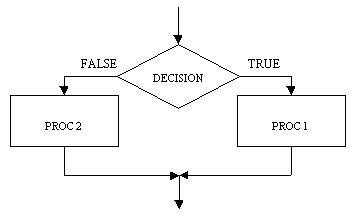 1. Simple Selection
The IF ... THEN ... ELSE ... construct has a process at each branch of the decision symbol.
Example
IF account_balance < $300 THEN
   service_intge = $5.00
ELSE
   service_intge = $2.00
ENDIF
2. Simple Selection with Null false branch
The null ELSE structure is a variation of the simple IF structure
It is used when a task is performed only when a particular condition is true
If the condition is false, then no processing will take place and the IF statement will be bypassed
2. Simple Selection with Null false branch
The IF ... THEN construct is shown here and is also known as the NULL ELSE, meaning that there is no ELSE part.
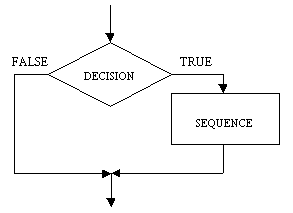 IF condition THEN
statementA
…
…
ENDIF
2. Simple Selection with Null false branch
NULL ELSE
Example
IF student_attendance = part_time THEN
   add 1 to part_time_count
ENDIF
3. Nested Selection
Nested selection occurs when the word IF appears more than once within an IF statement
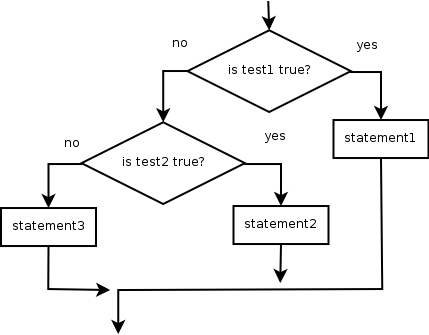 IF test1 THEN
statement1
ELSE IF test2 THEN
statement2
ELSE
statement3
ENDIF
3. Nested Selection
Nested IF statements can be classified as linear or non-linear
The linear nested IF statement is used when a field is being tested for various values and a different action is to be taken for each value.
A non-linear nested IF occurs when a number of different conditions need to be satisfied before a particular action can occur
Linear Nested Selection
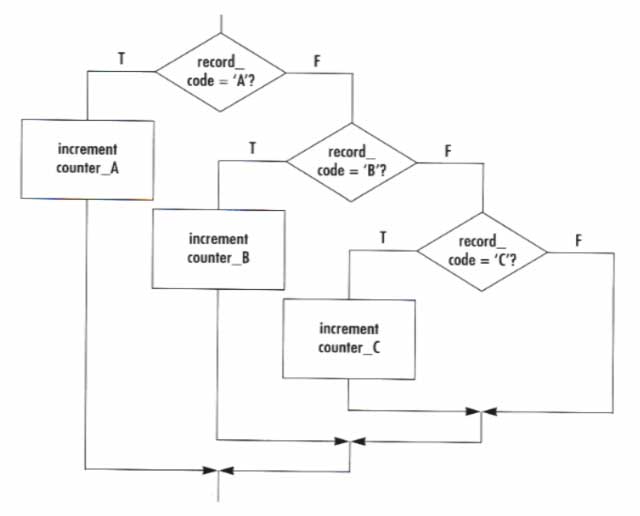 IF record_code = ‘A’ THEN
	increment counter_A
ELSE 
IF record_code = ‘B’ THEN
	increment counter_B
ELSE 
IF record_code = ‘C’ THEN
	increment counter_C
ELSE
	increment error_counter
ENDIF
Non-Linear Nested Selection
IF student_attendance = part_time THEN
	IF student_gender = female THEN
		IF student_age > 21 THEN
			add 1 to mature_fem_pt_studs
		ELSE
			add 1 to young_fem_pt_studs
		ENDIF
	ELSE 
		add 1 to male_pt_studs
	ENDIF
ELSE
	add 1 to full_time_studs
ENDIF
Misuse of IF: Get Grade
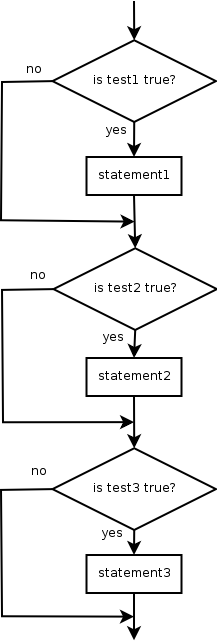 What's wrong with the following code?

READ score

IF (score >= 90)

    DISPLAY "You got an A!"

ENDIF
IF (score >= 80) 

    DISPLAY "You got a B!"

ENDIF
IF (score >= 70) 

    DISPLAY "You got a C!"

ENDIF
IF (score >= 60)

    DISPLAY "You got a D!"

ENDIF
IF (score < 60)

    DISPLAY "You got an E!"

ENDIF
Refine use of IF: Get Grade
What's wrong with the following code?

READ score

IF (score >= 90)

	DISPLAY "You got an A!"
ELSE
IF (score >= 80) 

	DISPLAY "You got a B!"

ELSE
IF (score >= 70) 

	DISPLAY "You got a C!"

ELSE
IF (score >= 60)

	DISPLAY "You got a D!"

ELSE
IF (score < 60)

	DISPLAY "You got an E!"

ENDIF
Combined Selection
A combined IF statement is one that contains multiple conditions, each connected with the logical operators AND or OR
If the connector AND is used to combine the conditions, then both conditions must be true for the combined condition to be true
If the connector OR is used to combine any two conditions, then only one of the conditions needs to be true for the combined condition to be considered true
Combined Selection
Examples
IF student_attendance = part_time 
   AND student_gender = male THEN
	add 1 to male_part_time_count
ENDIF
IF student_attendance = part_time 
   OR student_gender = female THEN
	add 1 to female_part_time_count
ENDIF
Logical Operator
Tests can be combined using logical operators:





"Truth tables" for each, used with logical values p and q:
Evaluating Logic Expression
Relational operators have lower precedence than math.

5 * 7 >= 3 + 5 * (7 - 1)
5 * 7 >= 3 + 5 * 6
35    >= 3 + 30
35    >= 33
true

Relational operators cannot be "chained" as in algebra.

2 <= x <= 10
true   <= 10             (assume that x is 15)
error!


Instead, combine multiple tests with AND or OR

2 <= x AND x <= 10
true   AND false
false
Logical Question
What is the result of each of the following expressions?

	int x = 42;
	int y = 17;
	int z = 25;

y < x AND y <= z
x % 2 == y % 2 OR x % 2 == z % 2
x <= y + z AND x >= y + z
!(x < y AND x < z)
(x + y) % 2 == 0 OR !((z - y) % 2 == 0)

Answers: true, false, true, true, false
Reference
Simple Design Program: A Step by Step Approach, Lesley Anne Robertson